Мастер-класс
для родителей
по теме
«Учите детей правильно
дышать»
Выполнила: учитель-логопед МБОУ СОШ№8 им. Сибирцева А.Н. Черкашина С.И.
Упражнения на развитие дыхания
Запах Нового Года
Лети, бабочка!
Снег идет. Варежка
Вертушка
Шторм в стакане
Мыльные пузыри
Снеговичок
Цветы
Запах Нового Года
Цель: развитие длительного непрерывного ротового выдоха; активизация губных мышц.Оборудование: дольки мандарина на блюдечках
Вот они наши мандарины. С их помощью мы вспомним запах Нового года. Упражнение на развитие речевого дыхания “Запах Нового года”. Из-под салфетки достаются блюдечки с дольками мандарина. 
Инструкция: 
Глубоко вдохните носом, не поднимая плечи, а на выдохе произнесите фразу: “Ах, как вкусно пахнет!” Выполнить 3 раза.
Запах Нового Года
Оборудование для мальчиков
Оборудование для девочек
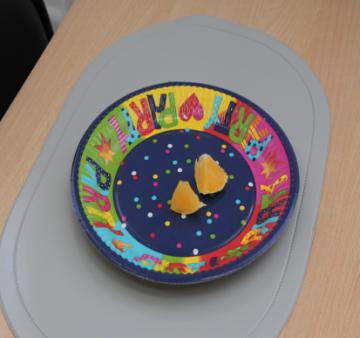 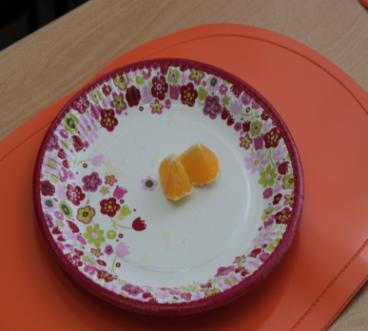 Запах Нового Года
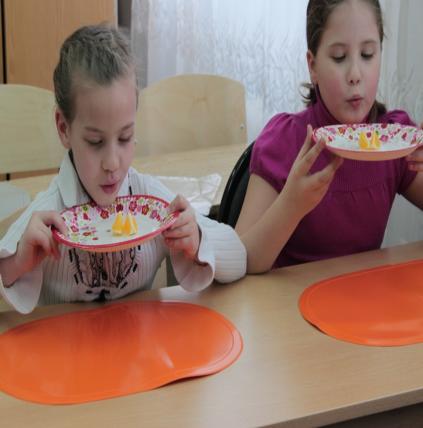 Лети, бабочка!
Ребенок дует на бабочку. Необходимо следить, чтобы ребенок сидел прямо, при выдохе не поднимал плечи, дул на одном выдохе, не добирая воздух, не надувал щеки, а губы слегка выдвигал вперед.Дуть можно не более 10 секунд с паузами, чтобы не закружилась голова.
Цель: развитие длительного непрерывного ротового выдоха; активизация губных мышц.Оборудование: 1 яркая бумажная бабочка, утяжеленная магнитом.Ход игры: К бабочке привязывается нитка длиной 20-40 см. Нитка натягивается так, чтобы бабочка висела на уровне лица сидящего ребенка.
Лети, бабочка!
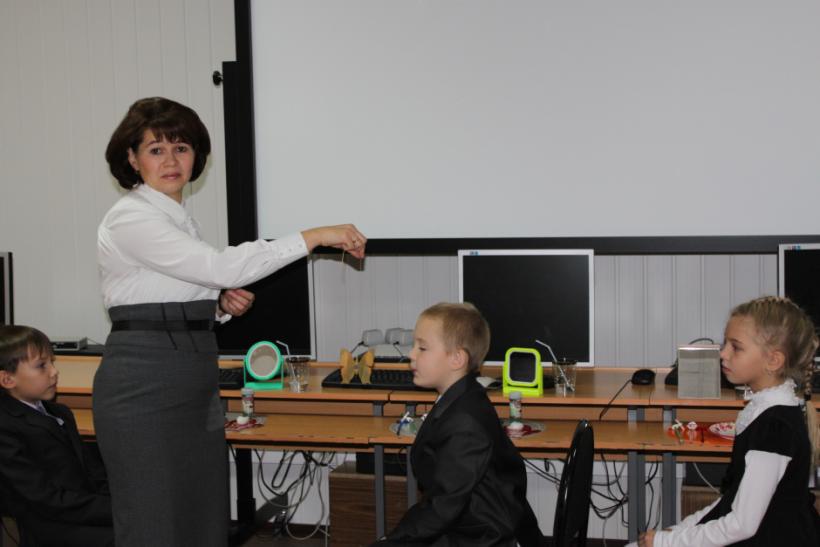 Снег идет. Варежка
Цель: формирование плавного длительного выдоха; активизация губных мышц.Оборудование:  Варежка, кусочки ваты.Ход игры: Педагог раскладывает на столе  варежки и кусочки ваты, напоминает детям про зиму.
Сдувание снежинки с ладошки: глубокий вдох и длительный плавный направленный выдох. Ладошку держать прямо.Взрослый показывает, как дуть на вату, дети повторяют. Затем все поднимают вату, и игра повторяется снова.
Снег идет. Варежка
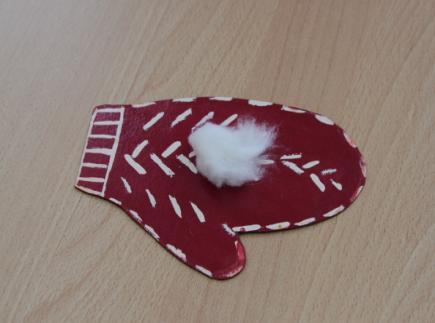 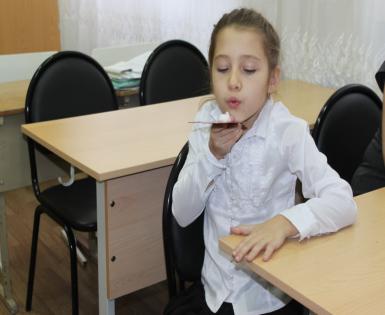 Вертушка
Цель: развитие длительного плавного выдоха; активизация губных мышц.Оборудование: игрушка-вертушка.Ход игры:  Покажите ребенку вертушку. Затем предложите подуть на нее самостоятельно.
Игра может проводиться как индивидуально, так и в группе детей.
Вертушка
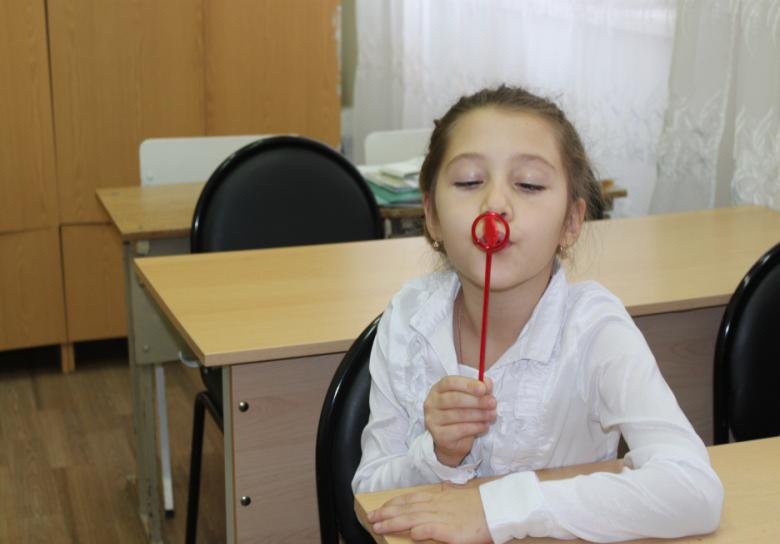 Вертушка
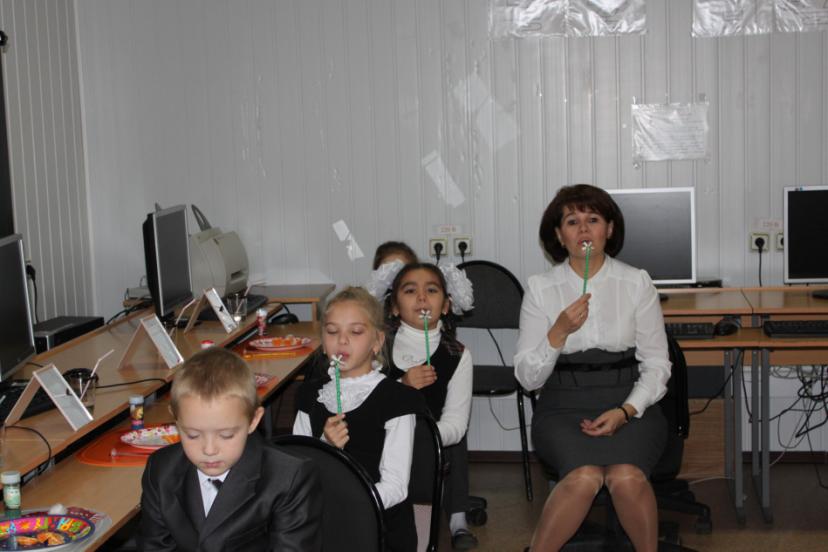 Шторм в стакане
Цель: развитие сильного ротового выдоха; активизация губных мышц.Оборудование: стакан с водой, коктейльные трубочки разного диаметра.Ход игры: предложить ребенку  дуть через трубочку в стакан с водой (следить,чтобы ребенок не пил воду, не перегибал трубочку). Подуйте в воду до появления пузырьков в стакане.
Шторм в стакане
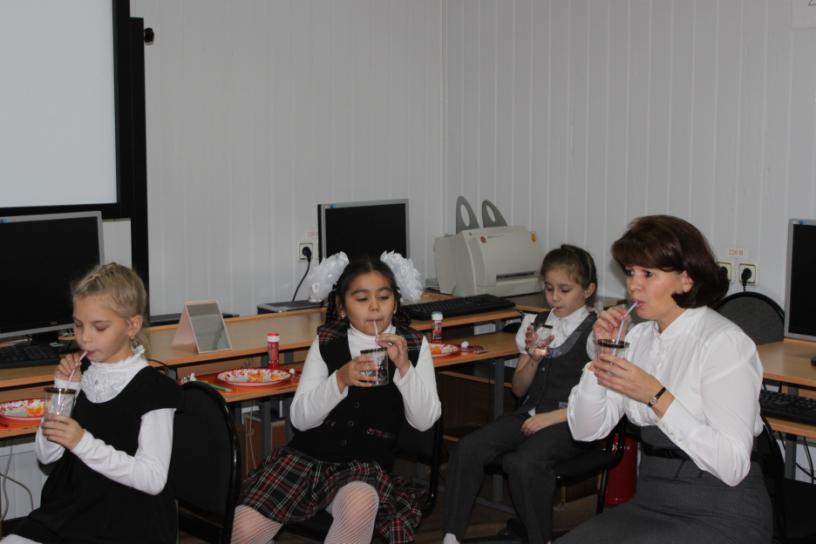 Мыльные пузыри
Цель: развитие сильного плавного выдоха; активизация губных мышц.Оборудование: пузырек с мыльным раствором. Ход игры: Поиграйте с ребенком в мыльные пузыри: сначала педагог выдувает пузыри, а ребенок наблюдает и ловит их. Затем предложите ребенку выдуть пузыри самостоятельно. Не забывайте следить за безопасностью ребенка - не позволяйте пробовать и пить жидкость.
Мыльные пузыри
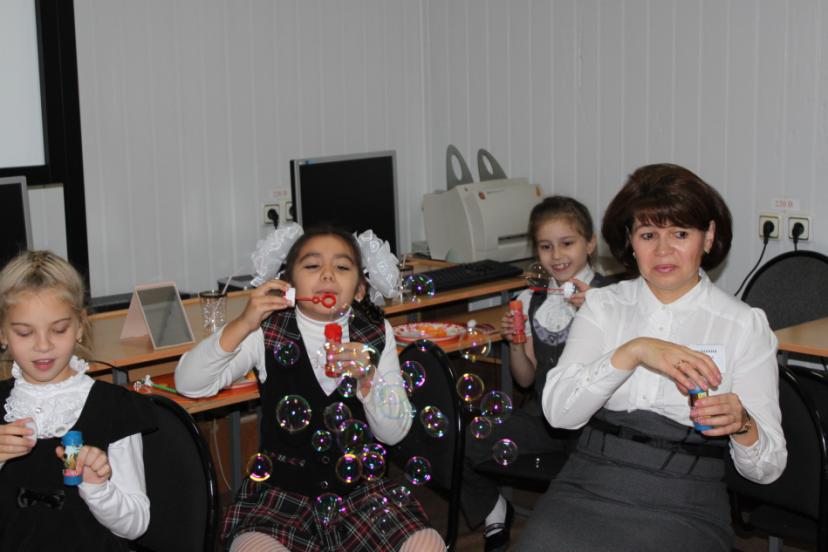 Снеговичок
Цель: развитие плавного выдоха; активизация губных мышц.Оборудование: трубочка со снеговиком
 Ход игры: В корзине снеговика находится шарик. Ребенку предлагается подуть в трубочку так, чтобы шарик поднялся на уровень шляпы снеговика. Следить, чтобы ребенок не дул сильно, иначе шарик выпадет из корзинки.
Снеговичок
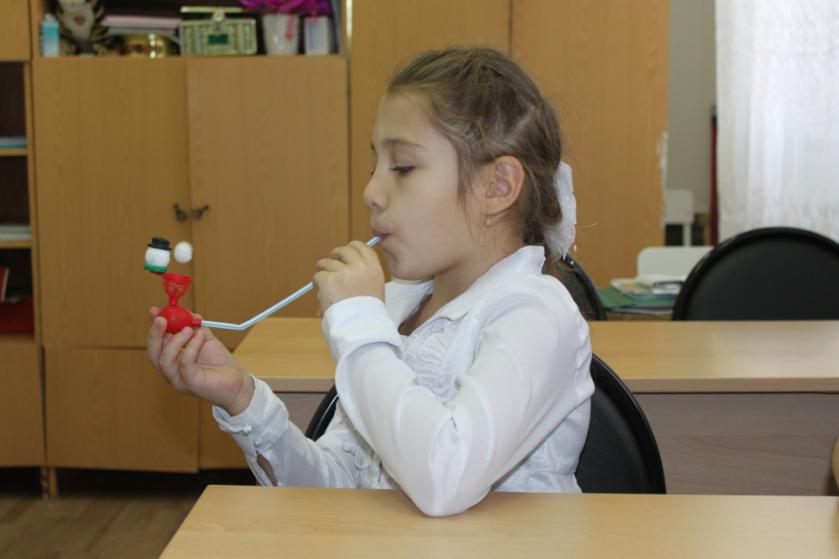 Цветы
Цель: развитие плавного выдоха; активизация губных мышц.

Оборудование: роза

Ход игры: Логопед  дает ребенку в руку розу, он ее нюхает и на одном выдохе произносит заданную фразу. Фразы постепенно усложняются. Например: «Роза пахнет. Роза хорошо пахнет. Роза очень хорошо пахнет».
При такой работе у детей увеличивается объём дыхания, вырабатывается плавный, длительный выдох, в результате чего улучшается чёткость, ритмичность, выразительность речи.
Цветы
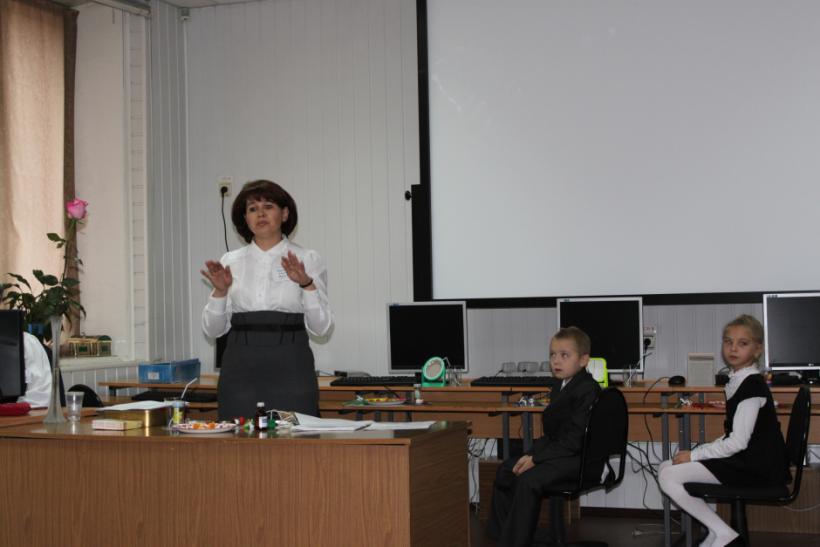